Numerical Methods for Materials Scientist
#1
고성준
Add 0.00001, million times, showing the result every 100,000th step
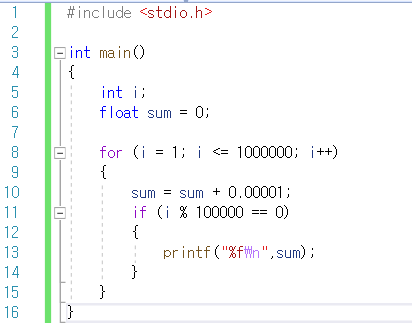 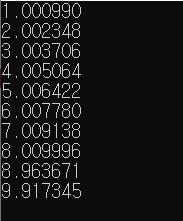 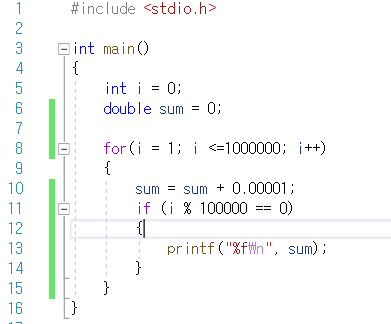 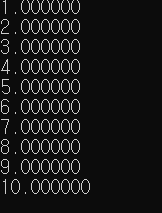 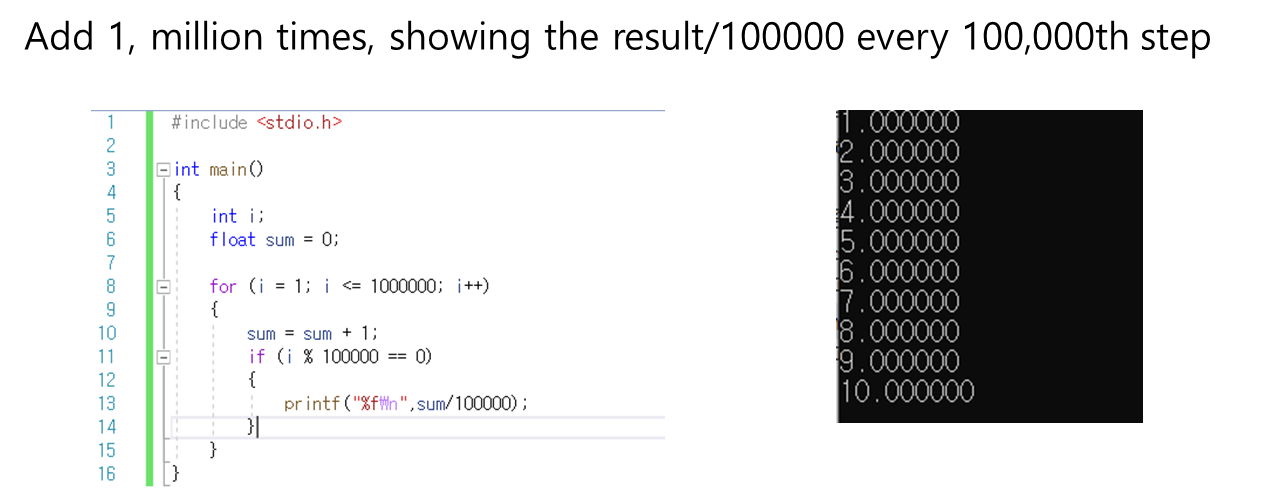 Estimate the number system (bit) of your computer
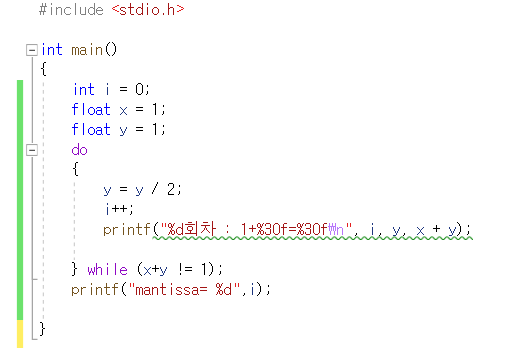 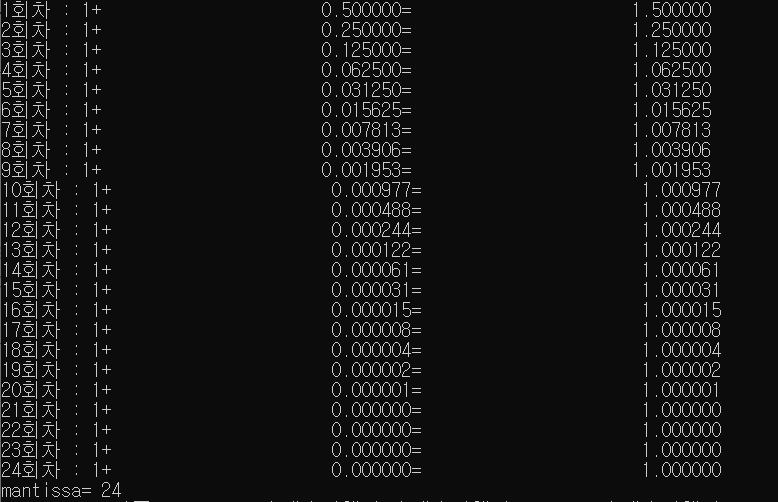 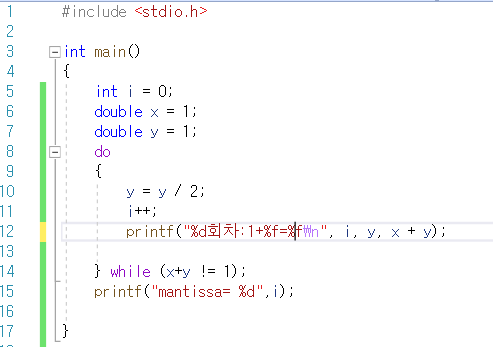 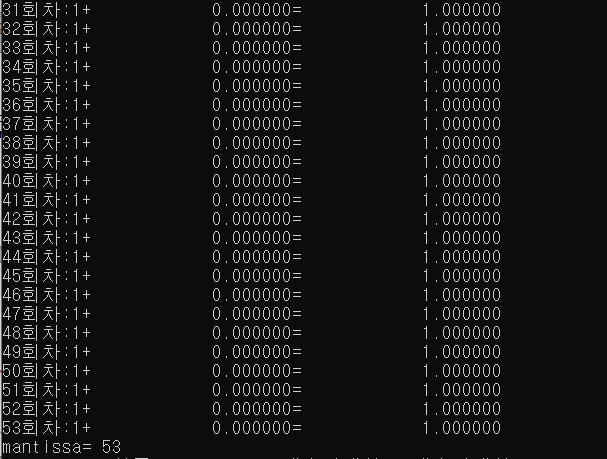